Viaggio a Madrid
8\15 dicembre 2018
Accoglienza
9 dicembre
Tutti in famiglia
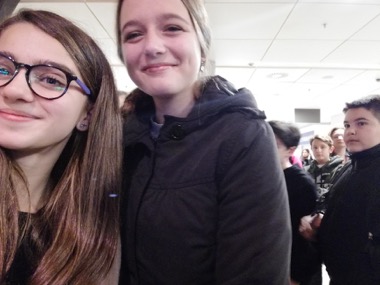 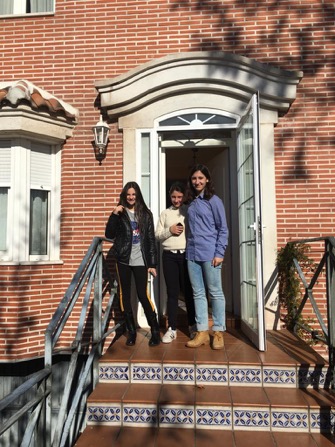 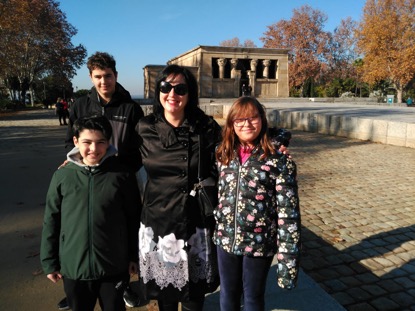 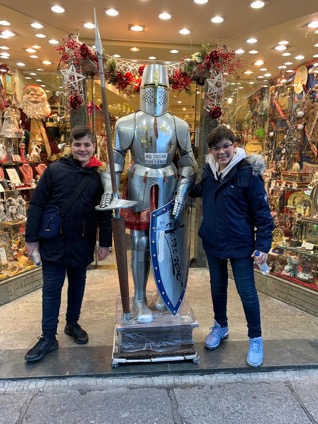 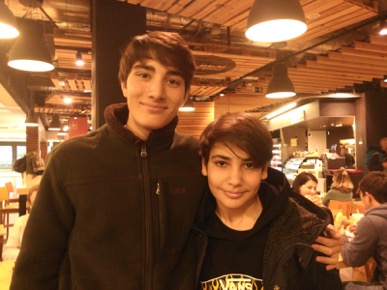 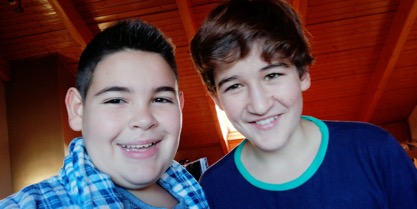 10 dicembre
Tutti a scuola
Presentazione scuola e cibi tipici: churros e cocido madrileno
11 dicembre
Visita a Madrid
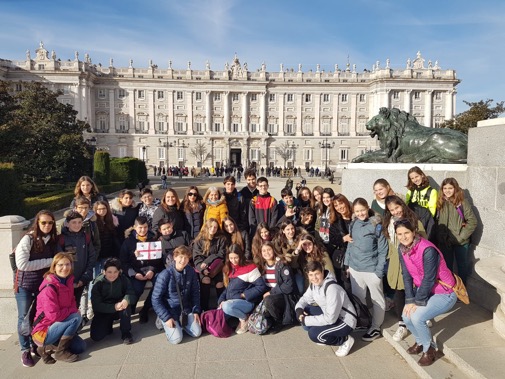 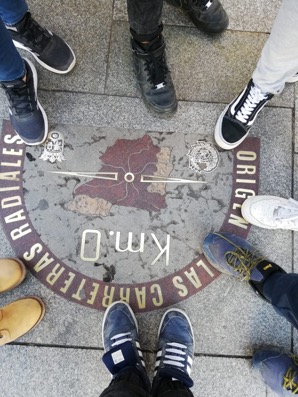 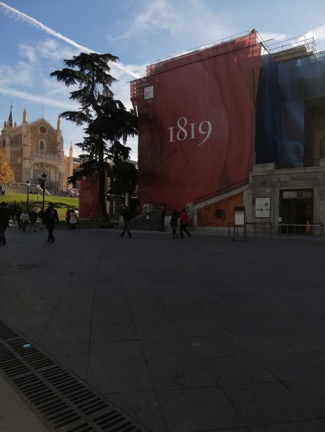 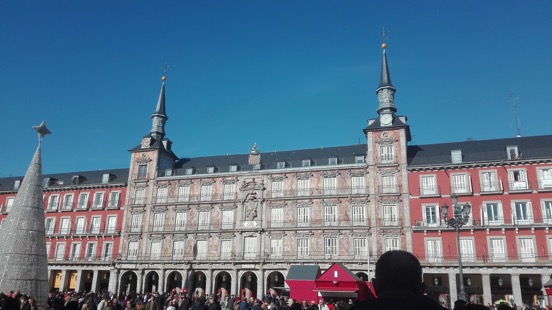 12 dicembre 2018
Abbiamo iniziato a lavorare su un gioco da tavolo nel quale l’argomento erano le diverse culture dei vari paesi.
A pranzo abbiamo mangiato i cibi tipici che abbiamo cucinato con i nostri ospitanti.
Dopo pranzo siamo andati in palestra e abbiamo fatto un gioco tipico spagnolo chiamato Chito.
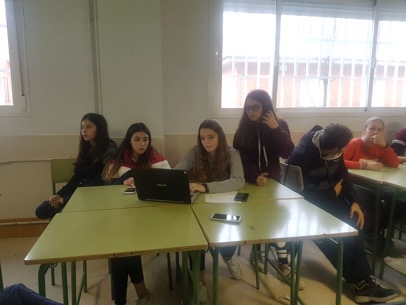 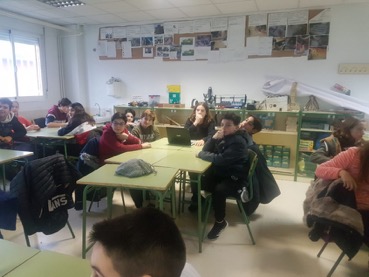 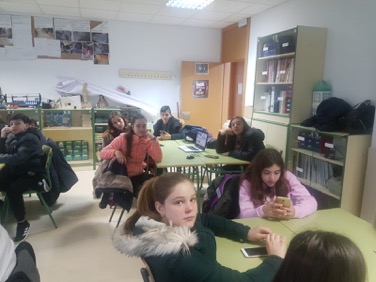 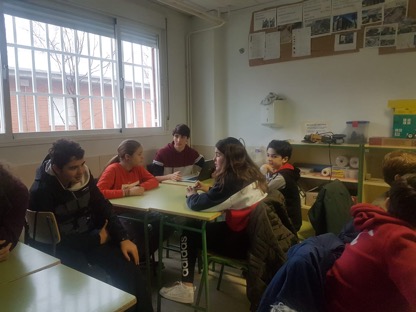 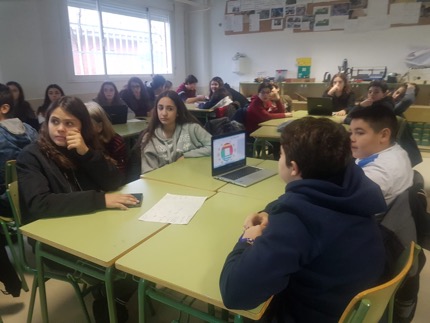 13 dicembre 2018
Abbiamo visitato il monastero El Escorial, patrimonio dell’Unesco insieme ad una guida che ci ha spiegato le stanze più importanti.
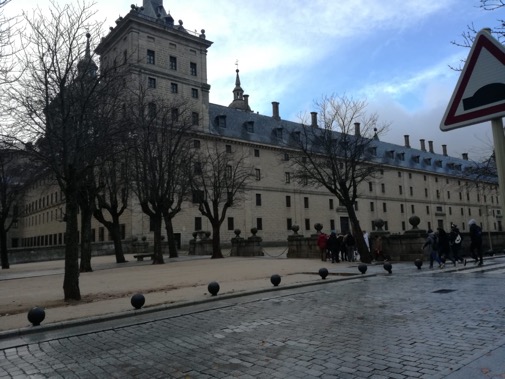 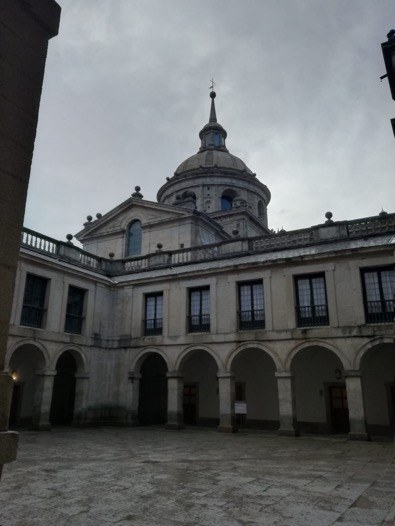 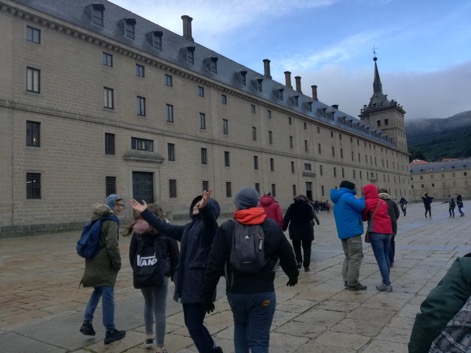 14 dicembre 2018
Abbiamo visitato il palazzo reale di Boadilla del Monte
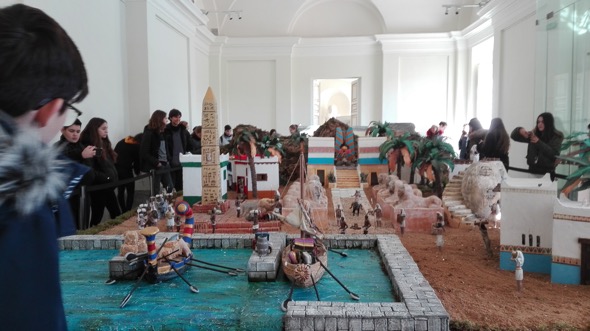 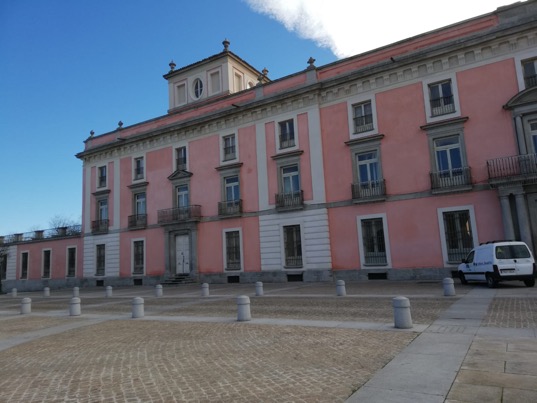 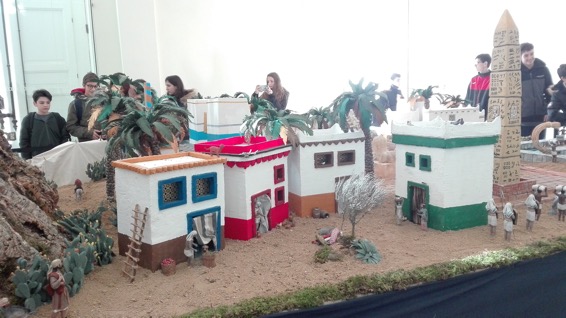